Steuern
Ziele
Den Zweck der Steuerpflicht erklären und verschiedene Steuerarten anhand der Staatseinnahmen erläutern
Staatsausgaben aufzählen und Grössen kommentieren
Texte bearbeiten
Steuerbegriffe recherchieren und korrekt zuordnen
Glossar führen
Filmbeiträge zum Thema Steuern kommentieren
Steuererklärung ausfüllen
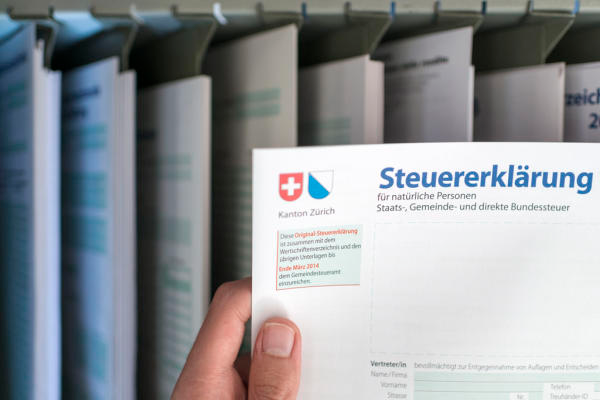 Anmerkungen für die Lehrperson
Entstehung
Der vorliegende Unterricht entstand in einer Arbeitsgruppe an der BBZ, Abt. PR

Copyright
Die Autorinnen und Autoren geben die Arbeit allen interessierten Lehrpersonen frei. 

Konzept
Der Unterricht berücksichtigt die Forderung nach Eigenaktivität und bezieht beide Lernbereiche des ABU mit ein.
Einzelne Teile können als Hausaufgabe erledigt werden. 
Der Zeitaufwand beträgt im Unterricht ca. 6 Lektionen. Der Anteil für die Steuererklärung wurde mit 3 Lektionen veranschlagt. Dabei ist zu beachten, dass die Steuererklärung «online» (Demoversion) ausgefüllt wird. Dies verlangt, dass die Arbeiten daran nicht unterbrochen werden, weil eine Speichermöglichkeit wie bei einer regulären Steuererklärung nicht möglich ist.
A. Einstieg Steuern
Was könnte der Grund sein, dass Leute gerne Steuern zahlen?
Vermutete Reaktionen?
Nennungen
Ratlosigkeit
3-5 Min.
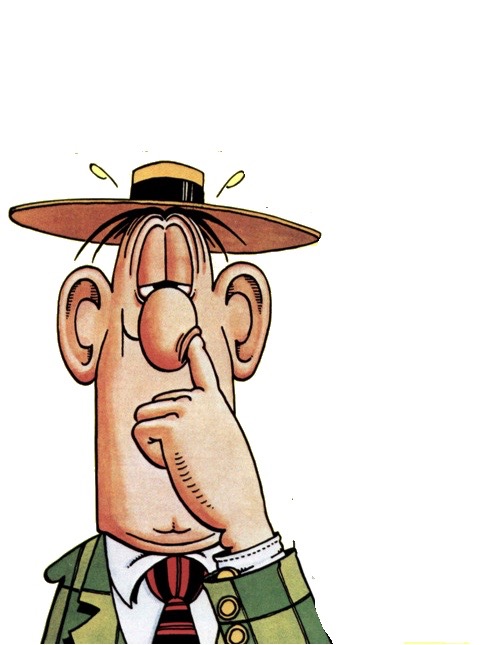 Unbrauchbare
Antworten
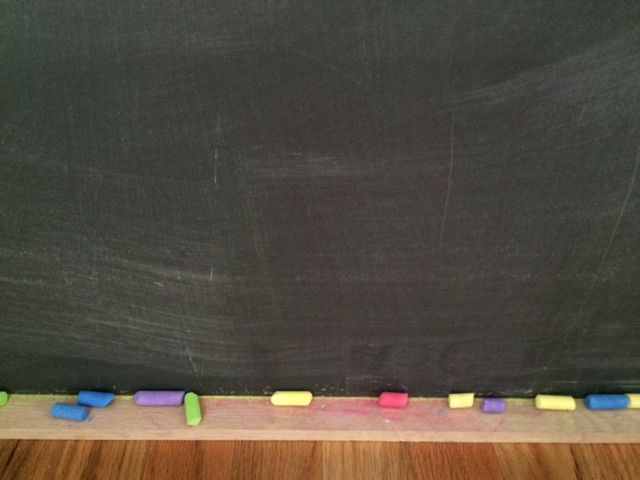 Antworten auf
WT notieren
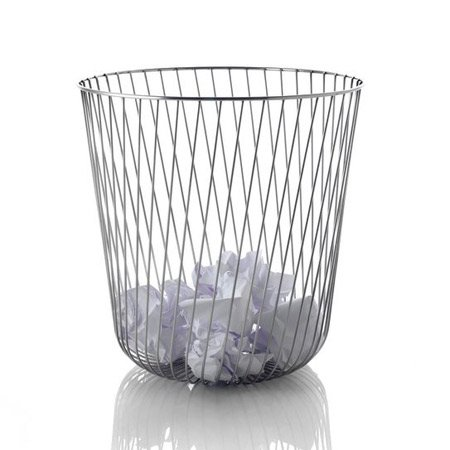 Verunsicherung mit Filmclip zu Dänemark
7-8 Min.
Arbeitsaufträge:
Wieso zahlen die Dänen gerne Steuern?
Welche Gründe nennt die Arztfamilie und welche Gründe nennt der Student?
Mit welchem Adjektiv umschreiben die Dänen ihre Gesellschaft, ihren Staat?
Recherchieren Sie im Internet, welche Übersetzung dieses Adjektivs am ehesten auf die Ansicht der Dänen zutrifft.
10 Min.
Bis hier: ca. 25  Min.
B. Staatsausgaben
Wofür gibt der Staat Geld aus?
Was für finanzielle Unterstützung erwarten Sie vom Staat?
5 Antworten(schriftlich)
5 Min.
Textarbeit mitVerständnis–fragen
20 Min.,
 Bespr. 10 Min.
Kantonsausgaben pro Kopf
Textarbeit, Begrifflichkeit
Subventionen auf dem Prüfstand
10 Min.,
 Bespr. 5 Min.
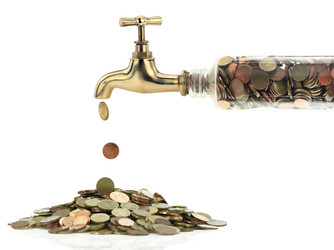 C. Steuereinnahmen des Staates	(40‘)
Grafik interpretieren
Zusammensetzung der Steuereinnahmen
Recherche-Aufgabe
Direkte und indirekte Steuern
Input
Einzelne Steuern und deren Zuordnung
Recherche:Begriff und Bedeutung
Steuerhoheit
Steuerzwecke
Studium und Zuordnung
Steuereinnahmen im Vergleich
Summen-vergleich
Steuerprogression
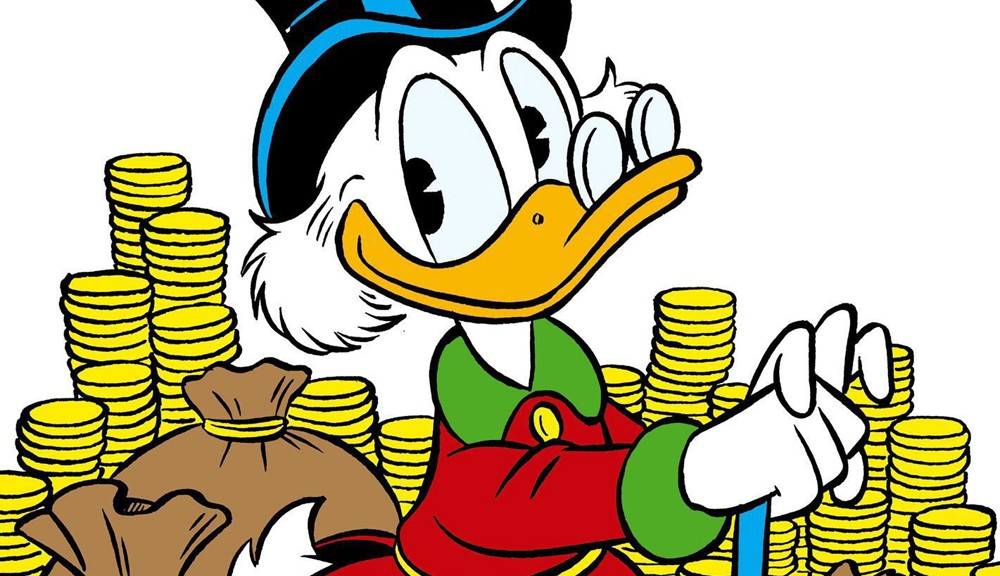 D. Steuererklärung (120‘)
Steuererklärung ausfüllen
online
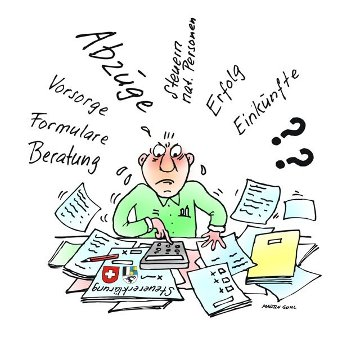 E. Steuererprogression
Anhand eines Video-Clips
Linear oder progressiv?
(10 Min)
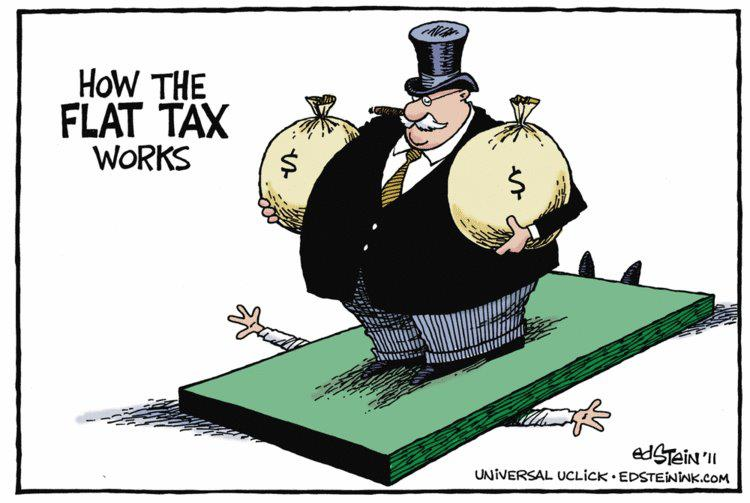 F. Mehrwertsteuer
Anhand einer Darstellung
L-Vortrag
(10 Min)
G. Verrechnungssteuer
Erklärvideo ab Handy (Kopfhörer)
Grafik im Skript und Erklärvideo
(10 Min)
H. Glossar